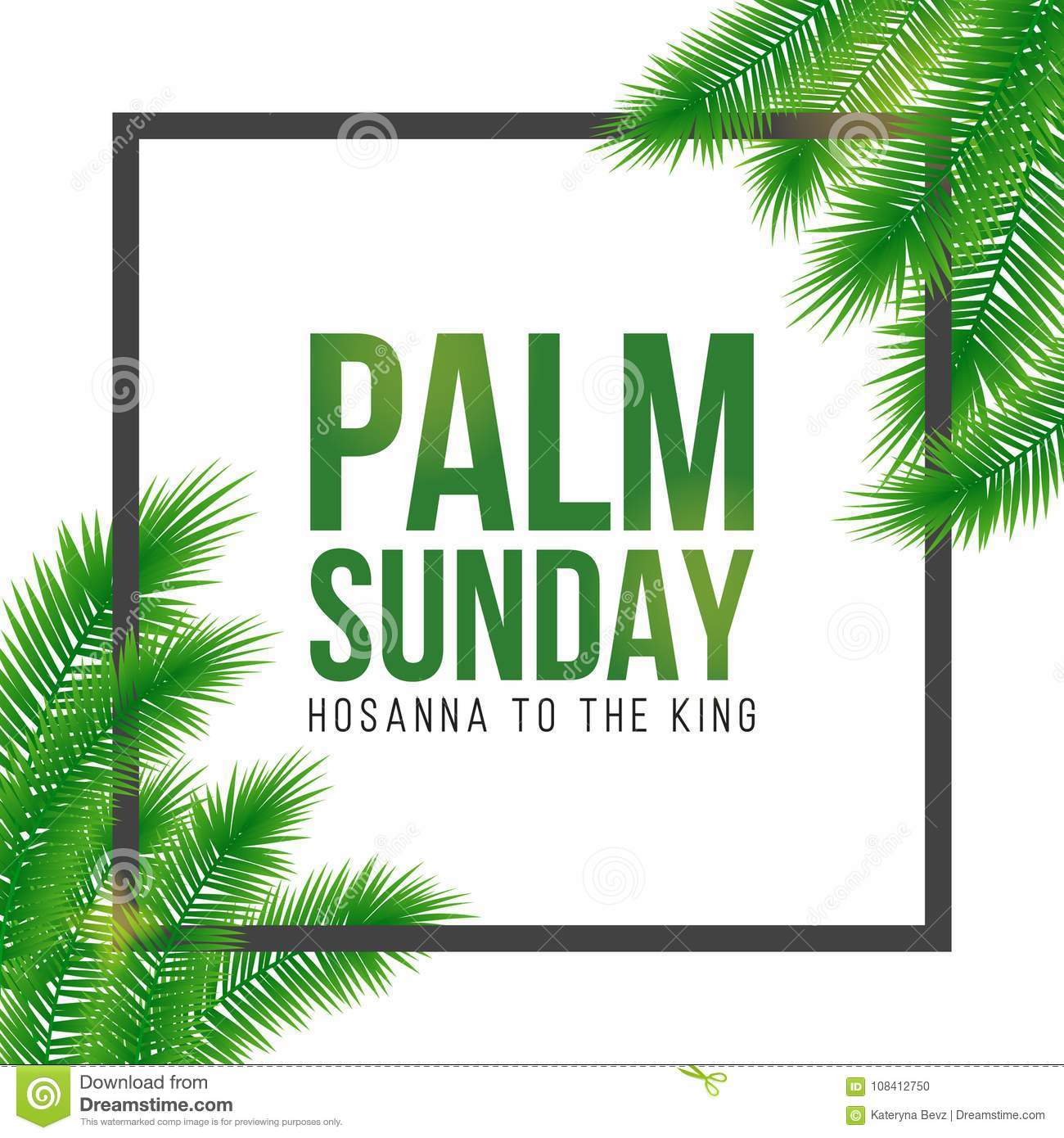 棕枝主日
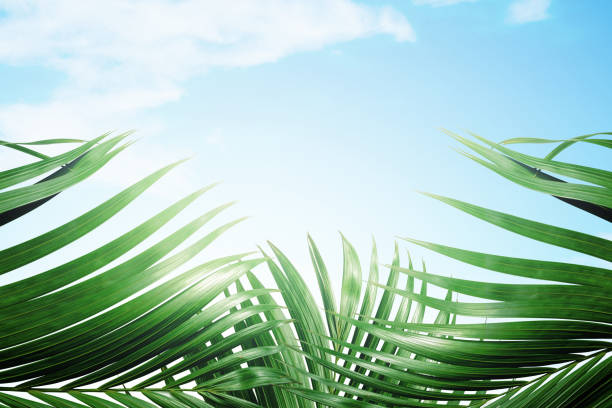 作基督的工夫腓2:1-11; 19-30
講員：袁蕙文牧師
靈閱文化社社長
誰是以巴弗提？
腓2:25-30
為何以巴弗提能作基督的工夫？
基督耶穌的心
反省
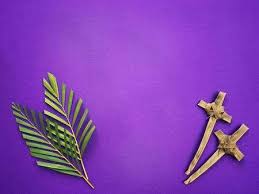 基督為你？
	你為基督？